¿Sabe cuántos litros de  agua gastamos diariamente en actividades  cotidianas?
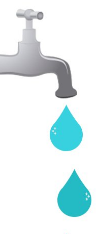 3,5 litros
10 litros
60 litros
al lavarnos las manos
al limpiar la casa
en la ducha
15 a 30  litros
50 a 200  litros
6 a 15  litros
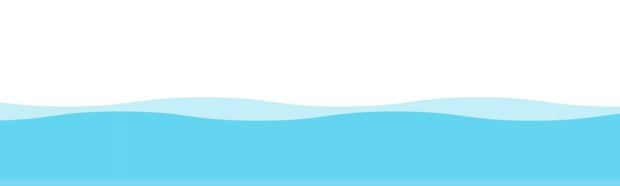 al lavar los platos
en el sanitario
en la lavadora
¡NUESTRA CULTURA: PROTEGER EL MEDIO AMBIENTE!
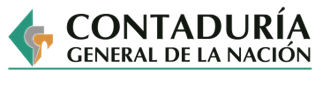